DEFENSIVE ZONE
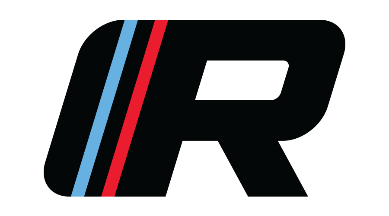 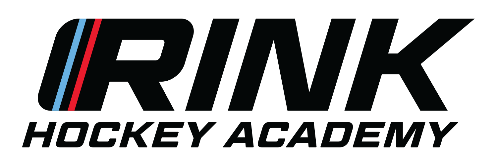 5 ZONES

*ALWAYS HAVE 3 DEFENDERS BETWEEN PUCK AND OUR NET *

· D1 CONTACT ZONE
· CLOSE ON PUCK CARRIER - STICK TO PUCK BEFORE CONTACT - HARD

· F1 SUPPORT ZONE
· SECOND QUICK, SUPPORT D1

· D2 NET ZONE
· NET FRONT, CLOSE TO OPPONENT F3, COVERS SLOT OPTION, READY TO GO IF PUCK MOVE TO WEAKSIDE CORNER

· D2 NET ZONE
· NET FRONT, CLOSE TO OPPONENT F3, COVERS SLOT OPTION, READY TO GO IF PUCK MOVE TO WEAKSIDE CORNER

· F2 SLOT ZONE
· SUPPORTS SLOT/NET FRONT, READY TO SLASH

· F3 POINT ZONE
· STRONG SIDE POINT – INSIDE POSITION – HOLD DOT LINE
D1
F1
F3
D2
F2
DEFENSIVE ZONE
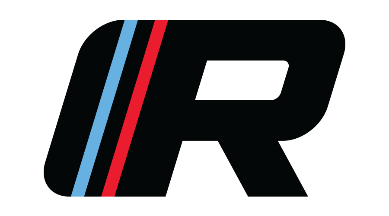 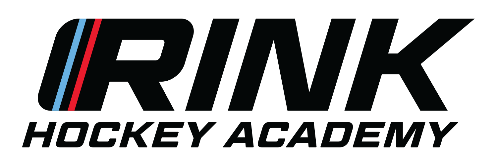 D ZONE SETUP ROTATION



· D1
· RECOVER BACK QUICKLY TO NET FRONT

· D2
· WIN FOOT RACE – WIN BATTLE – MOVE PUCK

· F1
· CHANGE SIDES THROUGH THE FRONT OF THE NET

· F2
· COVER STRONG SIDE POINT

· F3
· RECOVER DOWN TO SLOT – STAY IN THE SHOOTING LANE OF THE WEAKSIDE D
D1
F3
F1
D2
F2
DEFENSIVE ZONE
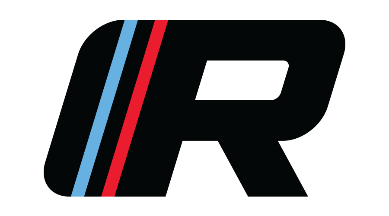 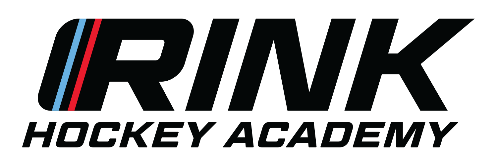 F1
D1
F2
F3
D2
LOW TO HIGH


· D1
· BOX OUT F1 CORNER (ALMOST INTERFERENCE) / BODY POSITION ON OPPONENT

· F1
· BOX OUT F2 CORNER (ALMOST INTERFERENCE) / BODY POSITION ON OPPONENT

· F3
· ALL IN ON D1 / MAKE HIM MAKE A MISTAKE WITH THE PUCK / FORCE DUMP IN / STICK INSIDE

· F2
· SHUT DOWN D TO D OPTION / SKATE TOWARDS D2

· D2
· BOX OUT THEIR F3 / LOCK ON THE OPPONENT

**EVERY LOW TO HIGH PLAY, OUR DZONE SWITCH FOR MAN ON MAN / FIND YOUR PLAYER AND BOX OUT**
F1
F2
F3
D
D
DEFENSIVE ZONE
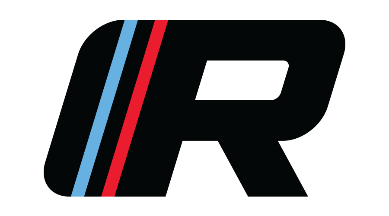 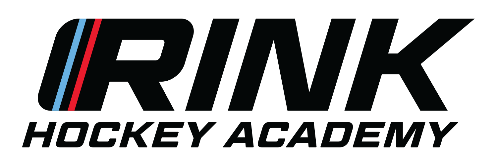 FACEOFF WS WHEEL


· C
· WINS DRAW

· BOARD SIDE D
· PICKS UP PUCK AND GIVES TO NET SIDE D WHO IS SKATING BEHIND THE NET

· LW
· HEADS TO WS BOARD AND BECOMES OUTLET FOR D

· C
· HEADS TOWARDS WS AND BECOMES SECOND OUTLET

· D BOARD SIDE
· WITH PUCK NOW HAS 2 OUTLETS IN ZONE FOR BREAKOUT

· RW
· TAKES ROUTE OUT OF THE ZONE ON SS
LW
D
RW
C
D
DEFENSIVE ZONE
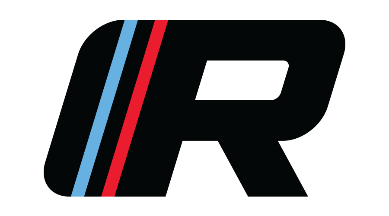 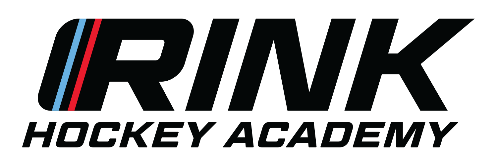 FACEOFF WS RIM

· C
· WINS DRAW

· NET FRONT D
· PICKS UP PUCK AND HEADS BEHIND NET AND WRAP PUCK/INDIRECT ON WS BOARD

· LW
· LW BUST TO NEAR BLUE LINE TO RETRIEVE THE PUCK

· RW
· SUPPORTS LW

· C
· STAY LOW AND SUPPORT LOW
LW
RW
D
C
D
DEFENSIVE ZONE
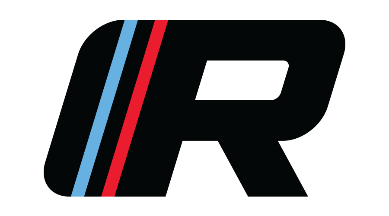 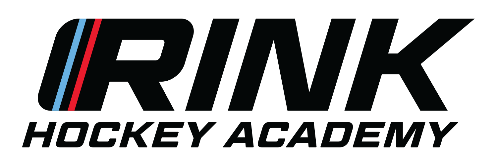 FACEOFF LOST vs SHOOTER

· C
· LOCK AND STAY WITH C

· LD
· BE IN THE SHOOTING LANE OF THE SHOOTER / HARD ON HIM

· RD
· BLOCK ON FACEOFF TO GIVE LD SPACE TO JUMP ON THE SHOOTER

· LW
· ON WALL / BE READY FOR BREAKOUT / READ THEIR RD

· RW
· READ THE PLAY / READY TO GO ON THEIR LD
LW
RD
C
C
RW
LD
LW
RD
LD
RW
D
TRACKING
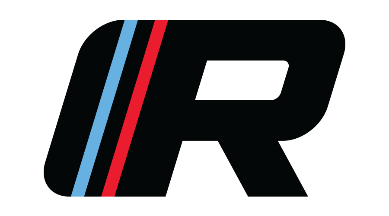 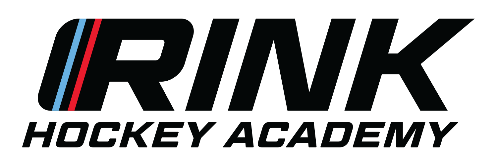 BACK PRESSURE
ST-LOUIS BLUES


· D1
· INSIDE DOT AND CLOSE BEFORE BLUE

· F1
· 1ST 5 STEP ARE NOT OPTIONAL,       BACK PRESSURE ON F1, COMMUNICATION BETWEEN F1/D1

· D2
· SLIDE MIDDLE, TAKE F2

· F2
· STICK ON ICE, HEAD ON A SWIVEL, TAKE F3

· F3
· STICK ON ICE, HEAD ON A SWIVEL, TRACK TO THE MIDDLE, IDENTIFY LATE TRAIL (F4) AND TRACK HARD
F1
F1
D1
F3
F2
D2
F2
F3
TRACKING
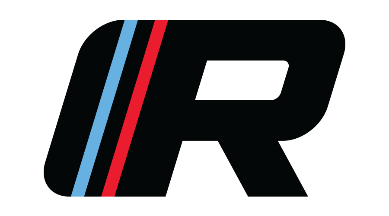 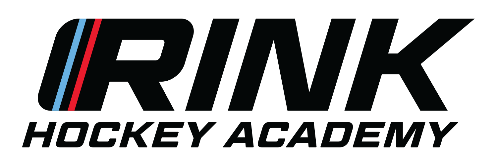 POSITION IN-ZONE


· D1
· INSIDE DOT AND CLOSE BEFORE BLUE

· F1
· 1ST 5 STEP ARE NOT OPTIONAL, BACK PRESSURE ON F1, COMMUNICATION BETWEEN F1/D1

· D2
· SLIDE MIDDLE, TAKE F2

· F2
· STICK ON ICE, HEAD ON A SWIVEL, TAKE F3

· F3
· STICK ON ICE, HEAD ON A SWIVEL, TRACK TO THE MIDDLE, IDENTIFY LATE TRAIL (F4) AND TRACK HARD
F1
D1
F1
F3
D2
F2
TRACKING
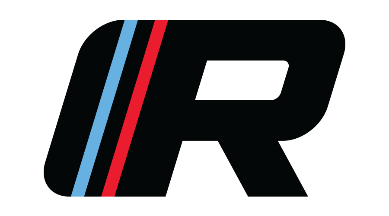 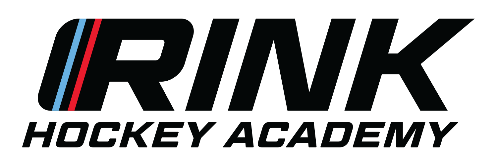 SECOND QUICK (1-2-3) (50-50)



· D2 (1)
· FIRST ON PUCK, SHOULDER CHECK

· D1 (2) (SECOND QUICK)
· SECOND QUICK ON PUCK TO GET IT OUT, CONTAIN THE BATTLE, HE CAN’T GET BEAT

· F1 (3)
· IN THE SLOT, READY TO SUPPORT (NO PEEL OFF)

· F2
· TRACKING MIDDLE LANE WITH YOUR F3

· F3
· HARD AS YOU CAN TO GET INSIDE THE ZONE, HEAD ON A SWIVEL
D1
F1
D2
F3
F2
NEUTRAL ZONE
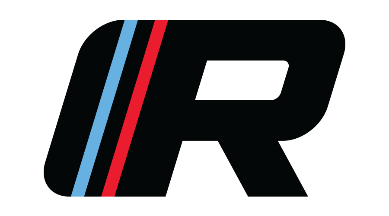 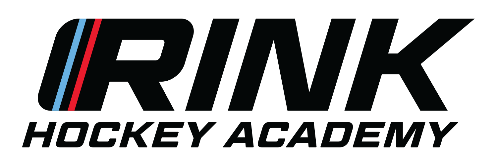 F1
F2
F3
D1
D2
NEUTRAL ZONE FORECHECK
1-2-2


· F1
· DIRECTS PLAY (PC) OUTSIDE WITH GOOD STICK & BODY POSITION

· F2
· HOLD RED LINE, FORCES PLAY OUTSIDE TO WALL (MAKE CONTACT WITH PC)

· F3
· ABOVE CENTER COVERAGE (CRITICAL TO SHUT DOWN MIDDLE ICE OPTION) (WEDGE WITH D)

· SSD (D1)
· PLAY OFF WALL ON DOT LANE, SUPPORT F2

· WSD (D2)
· AWARENESS OF CROSS-ICE PASS, BACK SUPPORTS ANY PLAY, RETRIEVES DUMPED PUCK

**COMMUNICATION**
F
F
F
D
D
OFFENSIVE ZONE
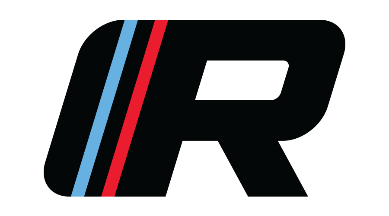 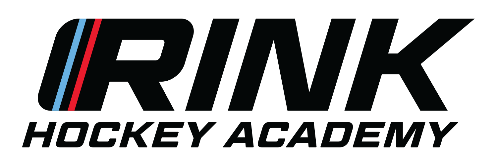 D2
F1
F2
F3
D1
1-2-2 OZ FC (Passive) only if D gets the net


· F1
· HOLD NET FRONT, DO NOT LET D SKATE (GOOD STICK). 

· F2
·  INSODE DOT, ANGLE AND CONTAIN  OUTSIDE

· F3
· INSODE DOT, ANGLE AND CONTAIN  OUTSIDE

· SSD (D1)
· INSIDE DOT AND BACKWARDS. BACK OFF IF THEY SETUP CONTROL BREAKOUT

· WSD (D2)
·  INSIDE DOT AND BACKWARDS. BACK OFF IF THEY SETUP CONTROL BREAKOUT
D
F
F
F
D
OFFENSIVE ZONE
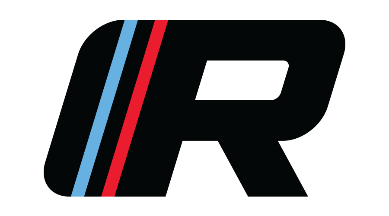 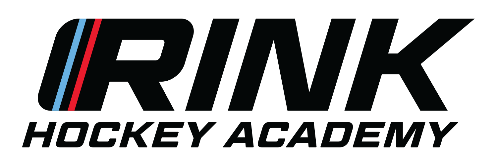 F1
F2
D1
D2
F3
2-1-2 FC 


· F1
· PURSUES PUCK WITH SPEED, SEAL UNDER

· F2
· PURSUE PUCK WITH SPEED, SEAL ABOVE

· F3
· WATCH ON CENTER (LOW FORWARD), HOLD MIDDLE

· SSD (D1)
· HOLD WALL WITH GOOD GAP

· WSD (D2)
· HOLD MIDDLE, CAN PINCH ON WRAPS OUT WEAK-SIDE
D
D
F
F
F
OFFENSIVE ZONE
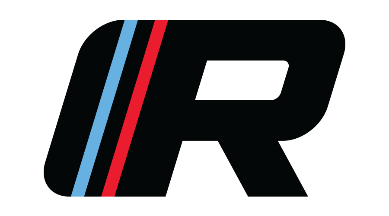 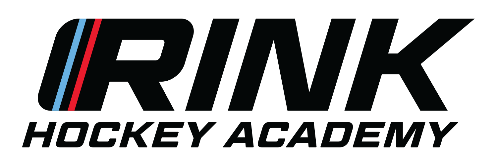 F1
F2
D1
D2
F3
2-1-2 FC 


· F1
· SEAL UNDER

· F2
· REPLACE F3

· F3
· SEAL ABOVE, REPLACING F2 ON OTHER SIDE

·  (D1)
· REPLACE D2 

· (D2)
· SKATE OVER TO WALL, HOLD GOOD GAP
D
D
F
F
F
OFFENSIVE ZONE
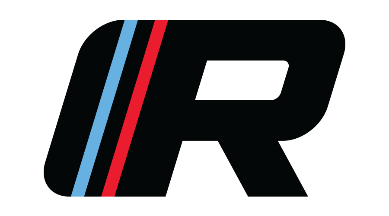 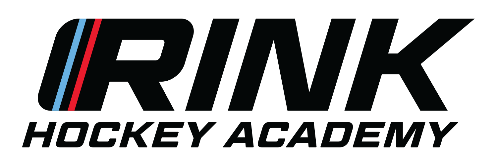 F1
F2
F3
D1
D2
2-3 FC NASHVILLE


· F1
· PURSUES PUCK WITH SPEED, BE PHYSICAL ON THE PUCK, BE FIRST ON PUCK

· F2
· PURSUE OPPOSITE D, SUPPORT F1 OR ATTACK D TO D MOVEMENT

· F3
· HARD UP ICE ABOVE H-MARK, SEAL THE WALL
MIRROR THE PUCK BETWEEN THE DOTS
REACT TO SS PLAY
BACK UP PINCHINK D ON WS RIMS
F3 MUST STAY ABOVE THE RUSH

· SSD (D1)
· GET UP WITH PLAY BUT NEVER PINCH

· WSD (D2)
· GET UP WITH PLAY, CAN PINCH ON WRAPS OUT WEAK-SIDE
D
D
F
F
F
OFFENSIVE ZONE
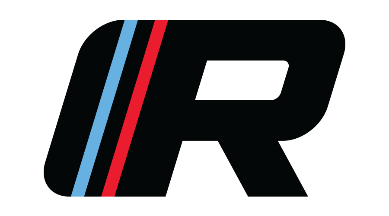 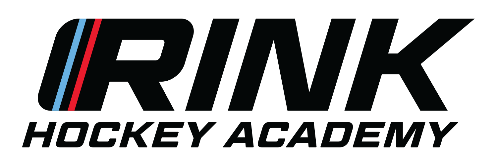 F3
F1
F2
D
D
CHIP TO SUPPORT & POSSESSION

WHEN CHALLENGING WIDE,         THE PC MUST


· MAKE THE RIGHT READ
· SMART DECISION, DON’T FORCE A PLAY TO MIDDLE

· CHIP TO MIDDLE LANE FORWARD DRIVING TRHOUGH… MAINTAIN POSSESSION

· HARD RIM ALSO AN OPTION

F1 - FIRST ON PUCK, MOVE THE PUCK TO F2
D
D
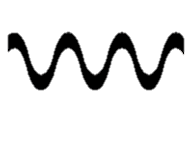 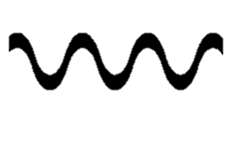 NEUTRAL ZONE
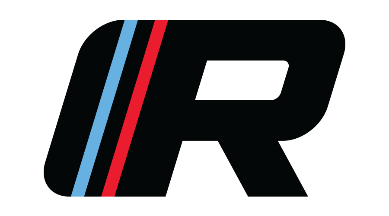 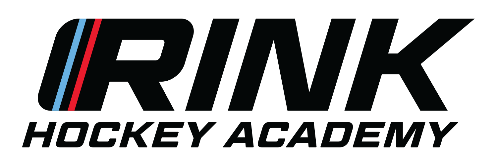 D
LW
RW
C
D
NEUTRAL ZONE FORECHECK
CENTER ICE FACE OFF LOSS
2-1-2


· W’S
· WINGS PRESSURE THROUG

· C
· CENTER ON CENTER (D-SIDE)

· D
· D PICK UP OPPOSING WINGS
F
F
F
D
D
NEUTRAL ZONE
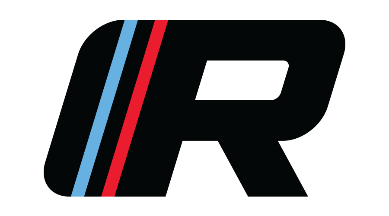 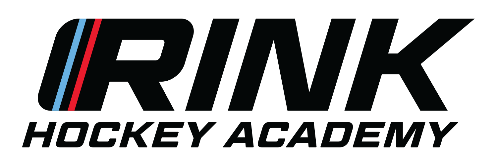 D
D
LW
C
RW
NEUTRAL ZONE FORECHECK
OUTSIDE ICE FACE OFF LOSS
1-2-2


· WALL SIDE F
· WALL SIDE F PRESSURE, DIRECTS PLAY (PC) OUTSIDE WITH GOOD STICK & BODY POSITION

· C
· CENTER ON CENTER (D-SIDE)

· MIDDLE ICE W
· LOCK OPPOSITE WINGER
F
F
F
D
D
NEUTRAL ZONE/
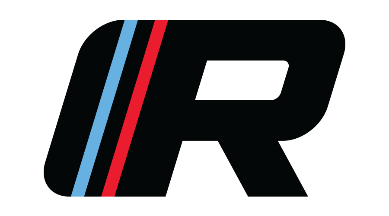 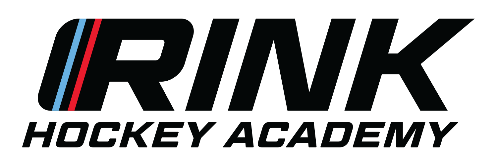 FACEOFF HABS 3 LEVEL


· C
· WINS DRAW

· D
· D TO D

· F’s
· HEADS TO THEIR LEVEL
LEVEL 3
LEVEL 1
LEVEL 2
D
LW
C
D
RW
NEUTRAL ZONE
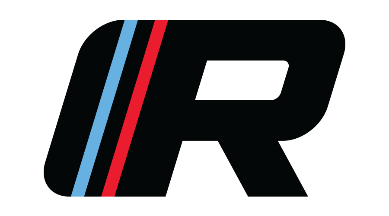 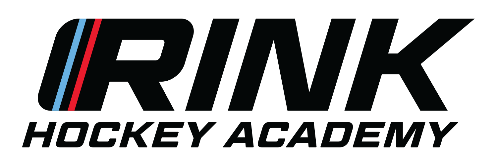 FACEOFF C CURL


· C
· WINS DRAW

· LW
· LW HEAD TO WS

· C
· SINGS TO SS

· RW
· FILLS CENTRE LANE

· D
· NOW HAS 3 OPTIONS FOR OUTLETS
LW
D
C
D
RW
TRANSITION
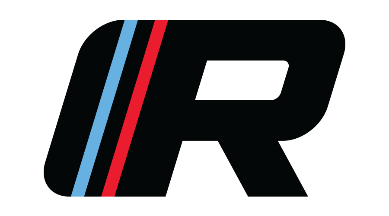 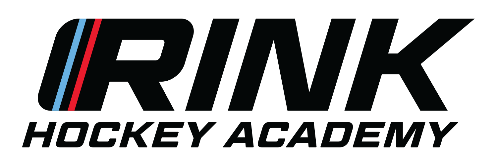 TRANSITION WITH PUCK
(FIRST LOOK IS TO GO NORTH)

· C
· MUST TIME MIDDLE ROUTE AND FIND OPEN ICE TO SUPPORT D & WALL F’S

· SSF
· PUSH UP ICE TO CREATE SPACE IN NZ FOR CARRY ENTRIES, CHIP-IN & BUMP-BACK PLAYS

· WSF (SLOW & LOW)
· WORK TO GET BACK, FACE PLAY AND BUILD SPEED AS PLAY DEVELOPS, FLAT PASS

· D
· GET INVOLVED
· SKATE
· HINGES
· KICKOUTS
SSF
LD
C
RD
WSF
LINE CHANGE
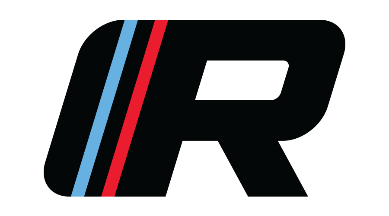 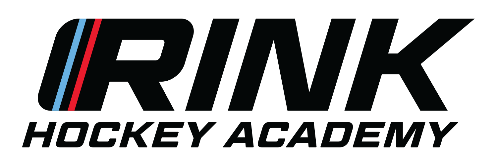 TRANSITION WITH PUCK
(FIRST LOOK IS TO GO NORTH)

· C
· MUST TIME MIDDLE ROUTE AND FIND OPEN ICE TO SUPPORT D & WALL F’S

· SSF
· PUSH UP ICE TO CREATE SPACE IN NZ FOR CARRY ENTRIES, CHIP-IN & BUMP-BACK PLAYS

· WSF (SLOW & LOW)
· WORK TO GET BACK, FACE PLAY AND BUILD SPEED AS PLAY DEVELOPS, FLAT PASS

· D
· GET INVOLVED
· SKATE
· HINGES
· KICKOUTS
OFFENSIVE ZONE
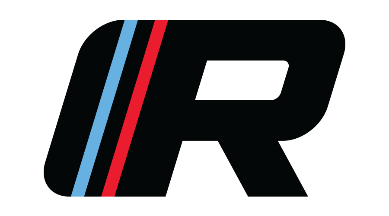 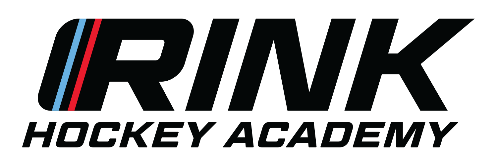 FACE OFF LOSS
2-1-2

· C
· SUPPORT HIGH, ESPECIALLY FOR WSD ON WRAPS

· NET FRONT F
· FC AND CUT OFF PASS/CARRY BEHIND NET

· BOARD SIDE F
· PRESS DOWN WALL

· SSD (D1)
· INSIDE DOT AND BACKWARDS

· WSD (D2)
· READ THE PLAY AND BE PATIENT
WSD
W
SSD
C
W
OFFENSIVE ZONE
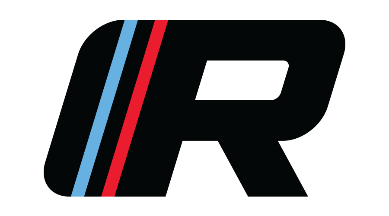 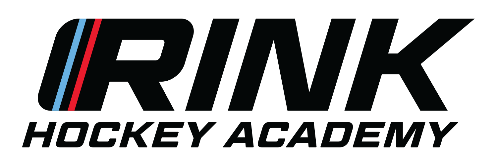 FACEOFF DENVER

· C
· WINS DRAW / BLOCK

· D
· SLIDES AND WAITS FOR OPPNENT FWD TO DRAW UP / NO OPTION, PUCK ON NET WITH GOALIE PRESENCE

· RW
· SLIDES UNDERNEATH FOR PASS

· LW
· DRIVE INSIDE POST WITH STICK ON THE ICE (TIP)

· D NET FRONT
· BLOCK AND GET BACK
X
LW
D
C
X
X
D
X
X
RW
OFFENSIVE ZONE
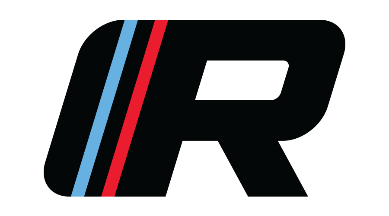 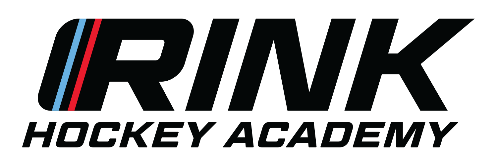 FACEOFF SHOOTER

· C
· WINS DRAW / BLOCK

· D
· SWITCH WITH WINGERS / BLOCK INSIDE OPPONENT

· RW
· ON THE WALL, READY TO ATTACK THE NET

· LW
· ONE-TIMER

· D HIGH
· SLIDE MIDDLE
X
RW
D
C
X
LW
X
D
X
X
OFFENSIVE ZONE
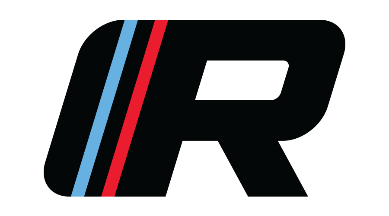 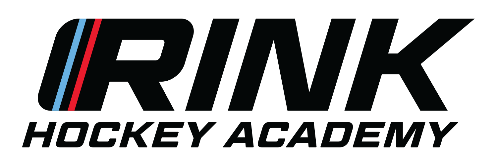 FACEOFF ALL AROUND

· C
· WINS DRAW / BLOCK AND DRIVE FAR POST

· D BOARD SIDE
· HOLD ON THE PUCK AND HARD WRAP

· RW
· SETUP ON THE CIRCLE, DON’T LEAVE BEFORE WINNING THE DRAW. NOW HAS 3 OPTIONS (ATTACKING THE NET, PASS TO C, PASS TO LW)

· LW
· DRIVE INSIDE POST

· D WEAK SIDE
· READY FOR A D TO D IF D1 DOESN’T HAVE AN OPTION
X
LW
D
C
X
X
D
X
RW
X
OFFENSIVE ZONE
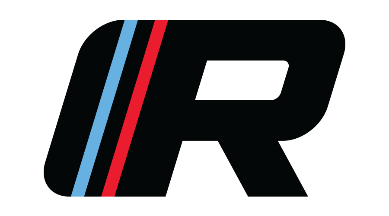 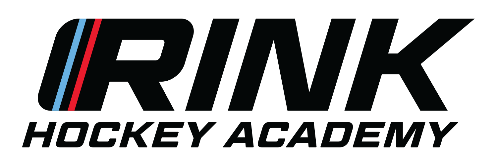 FACEOFF 6v5

1st option
Play off pad for rebound, everyone crash the net hard

2nd option 
(if shooting lane is not there)
Hard rim (all around F/O)
OFFENSIVE ZONE
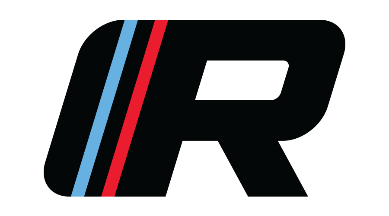 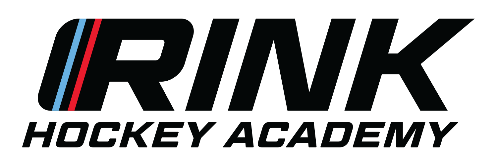 FACEOFF 6v5

1st option
Play off pad for rebound, everyone crash the net hard

2nd option 
(if shooting lane is not there)
Hard rim (all around F/O)
POWER PLAY
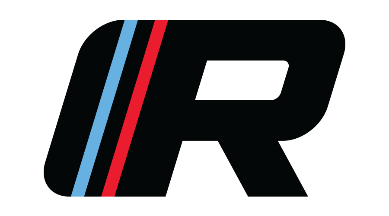 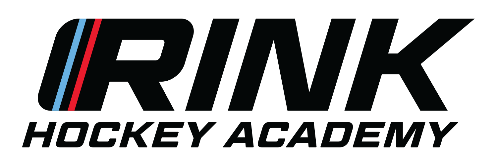 FACEOFF NEUTRAL-ZONE

· C
· WINS DRAW / BLOCK / TIMING WITH LW / CENTRE LANE DRIVE

· D BOARD SIDE
· D TO LW

· LW
· CARRY THE PUCK OUTSIDE WITH SPEED AND ATTACK THE ZONE

· RW
· DOT LANE OPTION / POP

· D (WINGER)
· BLOCK AND STAY BEHIND
LW
D
C
RW
D
POWER PLAY
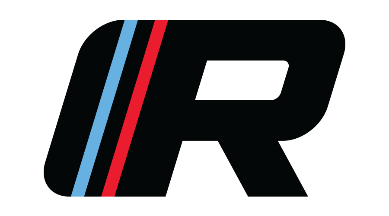 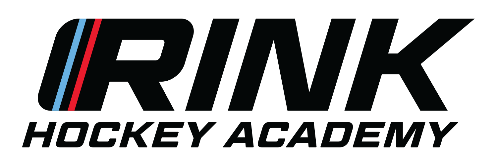 FACEOFF OFFENSIVE ZONE
WS ONE TIMER

· C
· WINS DRAW / BLOCK / TIMING WITH LW / CENTRE LANE DRIVE

· D BOARD SIDE
· D TO LW

· LW
· CARRY THE PUCK OUTSIDE WITH SPEED AND ATTACK THE ZONE

· RW
· DOT LANE OPTION / POP

· D (WINGER)
· BLOCK AND STAY BEHIND
D
RW
C
D
LW
POWER PLAY
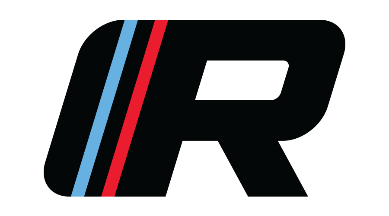 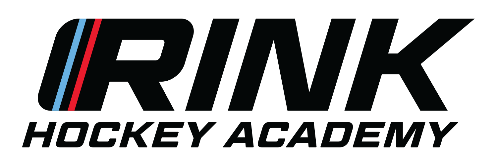 2
3
13
21
12
21
2
13
3
21
5v4 F/O L/R

· LEFT F/O, Denver
· WINS DRAW / BLOCK / TIMING WITH LW / CENTRE LANE DRIVE


· RIGHT F/O, Washington
· WINS DRAW / BLOCK / TIMING WITH LW / CENTRE LANE DRIVE
DENVER
WASHINGTON
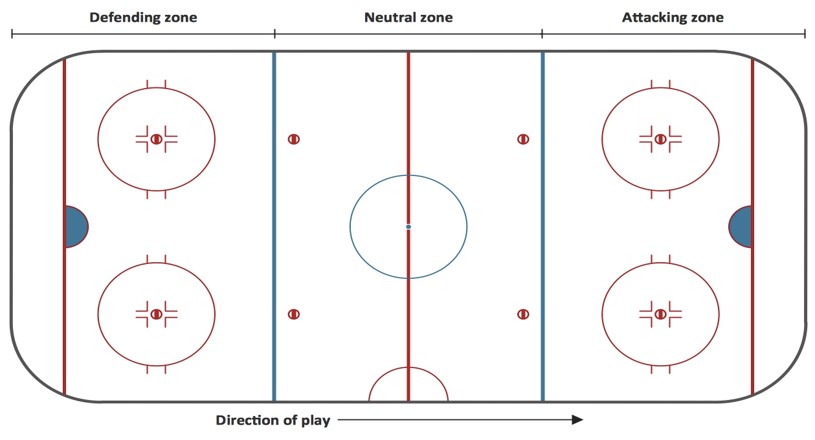 (
(
(
(
12
21
13
3
2
2
3
13
12
21
(
(
(
(
POWER PLAY
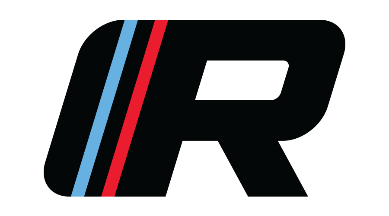 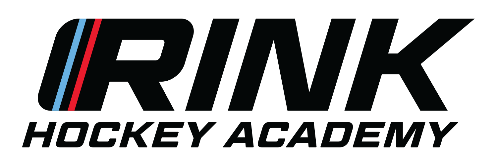 2
3
13
21
21
2
13
3
12
12
13
2
21
2
13
2
13
5v4 In-Zone

· Option 1 (right side)
· One-Timer
· Downhill with goalie presence, stick on the ice by                 .    #2 same layer as 

· Could always use Toronto option
(goalie presence)



· Option 2 (left side) (goal line option)
· #2  Attack the D,  #13 pop out goal line

· #2  Seam pass or goal line pass

· #2  4 options
        - One-timer for #2 (drive-in)
        - One-timer for #21 backdoor
        - One-timer for #12 slot
        - Carry the puck behind the net for #12

· Option 3 You are the players !!!! Talk about it before and after.
Option 1
Option 2
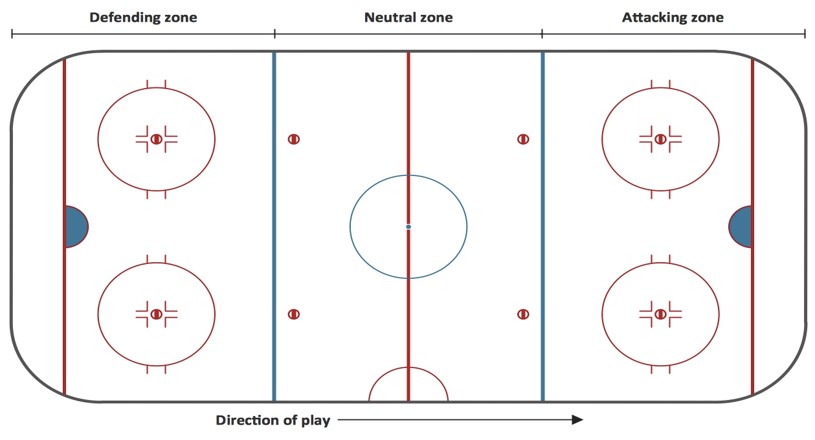 12
13
3
2
21
21
3
2
13
12
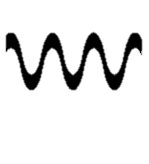 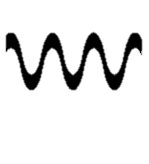 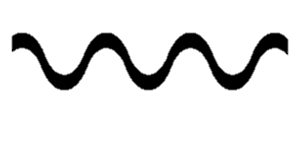 POWER PLAY
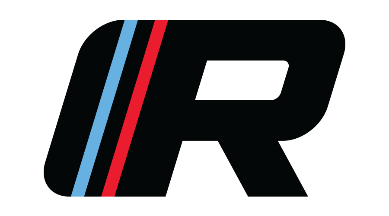 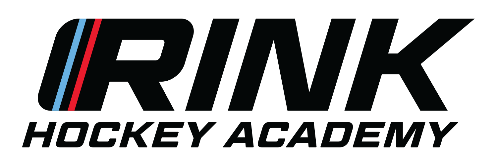 12
5v3 In-Zone

· Option 1
· Moving the puck and be patient
· We can use the back of the net for passing (move the puck on top for a hard shot)
· Look for a on-post pass
· We need to shrink the ice after each pass



· Colorado 
· #2 & #21 switch for one-timer
· #21  if one-timer not there, switch again but release from middle (Colorado option)
· #13 & #77, every time they switch on top, you get closer to the net.
Option 1
Colorado
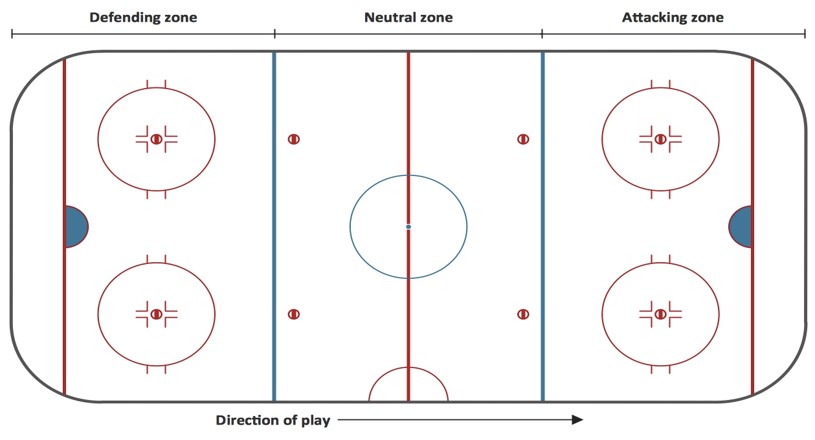 7
13
77
2
21
77
21
2
13
7
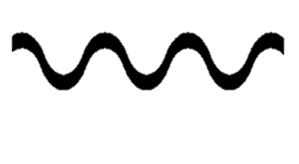 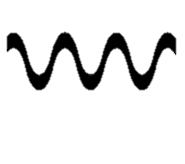 POWER PLAY
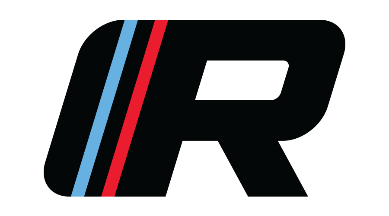 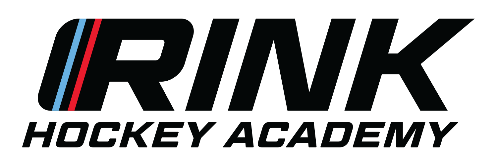 FACEOFF OFFENSIVE ZONE
D CARRY IN

· C
· WINS DRAW / BLOCK / INSIDE POST

· D BOARD SIDE
· CARRYING THE PUCK DOWN LOW AND MAKE THE PLAY WITH DIFFERENT OPTION

· LW
· OUTSIDE POST WITH STICK ON THE ICE

· RW
· BLOCK THE OPPONENT / GO AT THE BUMPER SPOT

· D (MIDDLE)
· STAY HIGH AND MIDDLE FOR AN INDIRECT PASS
D
LW
C
D
RW
POWER PLAY
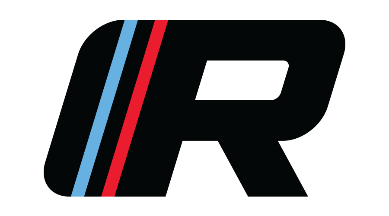 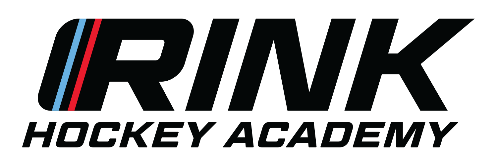 RW
C
LD
RD
LW
OFFENSIVE ZONE
5on3 / BGL

· RW
· ASS ON THE WALL. DOT LANE / ALWAYS START BY MAKING 2-3 TAPE TO TAPE PASSES (play and catch) / PASS TO LD FOR A ONE-TIMER / IF LW PASS TO RD, GO BACK DOOR

· LW
· ASS ON THE WALL , DOT LANE/ ALWAYS START BY MAKING 2-3 TAPE TO TAPE PASSES (play and catch) / PASS TO RD FOR A ONE-TIMER / IF RW PASS TO LD, GO BACK DOOR

· C
· STICK ON THE ICE, READY TO RECEIVE A PASS FROM WINGER’S / WORK IN THE HOLE / LOW TO HIGH PLAY, POP OUT HIGH (NO SCREEN)

· LD
· POSITION TOP CIRCLE ON DOT LANE / ONE-TIMER HARD AS YOU CAN ON NET

· RD
· POSITION TOP CIRCLE ON DOT LANE / ONE-TIMER HARD AS YOU CAN ON NET

** KEYS FOR A GREAT 5v3 **
BE PATIENT, REALLY PATIENT
TAPE TO TAPE PASSES
HIT THE NET
POWER PLAY
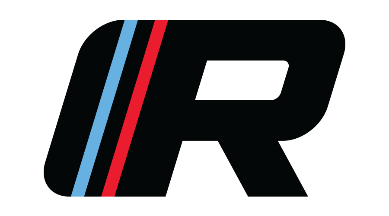 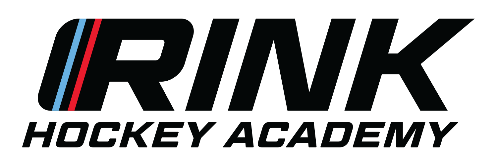 RW
C
LD
RD
LW
OFFENSIVE ZONE
5on3 / RELEASE RW OR LW

· RW
· RW RELEASE AND WALK AROUND THE ZONE HIGH (BLUE LINE) WITH THE PUCK / PASS TO RD OR LD FOR ONE-TIMER / BY CARRYING THE PUCK HIGH, LOOK FOR THE SEAM PASS WITH LW

· LW
· WHEN RW RELEASE, FOLLOW HIM TO START FOR A SEAM PASS, IF NOT, STAY LOW FOR BACK DOOR

· C
· STICK ON THE ICE FOR TIP AND GOALIE PRESENCE

· LD
· WHEN WINGER’S RELEASE, SWITCH WITH RD FOR A ONE-TIMER ON TOP

· RD
· WHEN WINGER’S RELEASE, SWITCH WITH LD FOR A ONE-TIMER ON TOP

** KEYS FOR A GREAT 5v3 **
BE PATIENT, REALLY PATIENT
TAPE TO TAPE PASSES
HIT THE NET
POWER PLAY
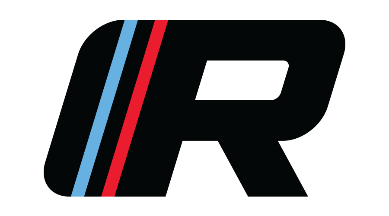 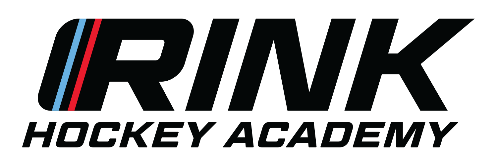 FACEOFF NEUTRAL-ZONE

· C
· WINS DRAW / PUSH ON YOUR STRONG SIDE

· D
· TAKE PLACE OF THE LW / BLOCK

· LW
· INSIDE AND READY TO JUMP ON PUCK

· RW
· OUTSIDE / READY TO JUMP ON PUCK

· D (MIDDLE)
· STAY BEHIND FOR OPTIONS

*OPPOSITE TO THE REFEREE ON THE DRAW, BETTER PUSH*
D
REFEREE
D
C
LW
RW
POWER PLAY
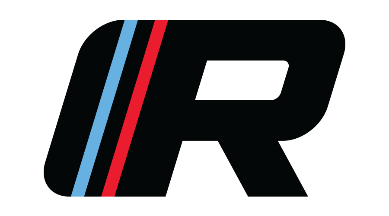 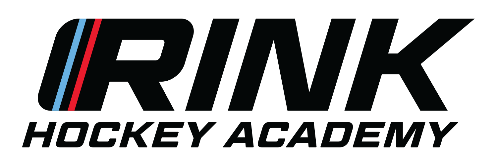 LD
RD
RW
C
LW
BREAKOUT 1-4



· LD
· CARRY THE PUCK – OUTLET OPTIONS

· RD
· CURL ON THE RIGHT SIDE, TIMING WITH LD

· C
· CURL AND TIMING WITH LD, DOT LANE

· LW
· CURL AND TIMING WITH LD, COULD BE HIGHER A BIT

· RW
· TIME IS ROUTE, SUPPORT RD AND READY TO STRETCH
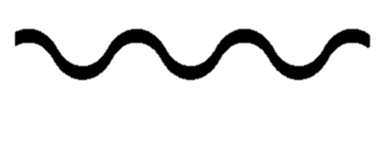 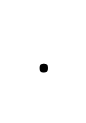 POWER PLAY
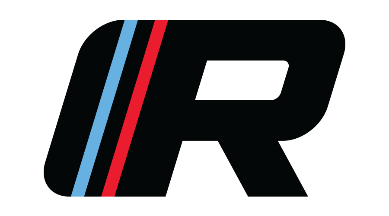 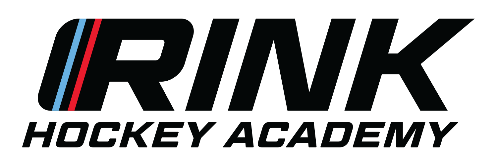 LD
RD
RW
C
LW
ENTRIE 1-4 
LEFT SIDE


· LD
· BLUE LINE INSIDE BLUE

· RD
· OUTSIDE POST BLUE LINE (HARD RIM)

· C
· OUTSIDE PUCK, SHUT DOWN RIM OR D2D

· LW
· FIRST ON PUCK, MOVE TO LD OR C

· RW
· NET FRONT, READY TO SUPPORT
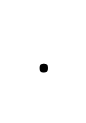 POWER PLAY
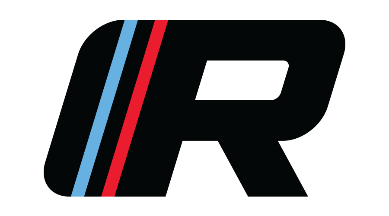 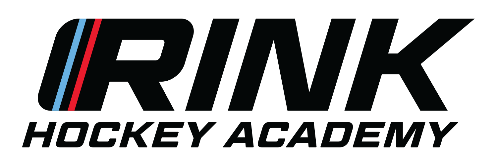 LD
RD
RW
C
LW
ENTRIE 1-4 
RIGHT SIDE


· LD
· OUTSIDE POST BLUE LINE (HARD RIM) 

· RD
· BLUE LINE INSIDE BLUE

· C
· OUTSIDE PUCK, SHUT DOWN RIM OR D2D

· LW
· NET FRONT, READY TO SUPPORT

· RW
· FIRST ON PUCK, MOVE TO RD OR C
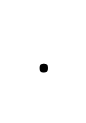 POWER PLAY
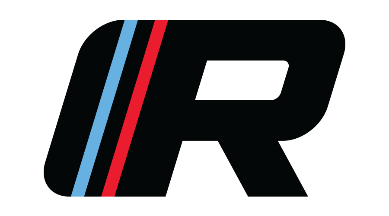 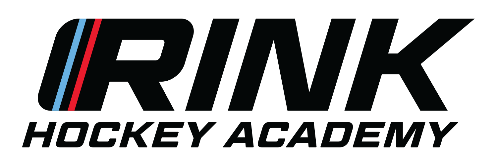 LD
RD
RW
C
LW
FACEOFF OFFENSIVE-ZONE
RIGHT SIDE


· LD
· WALK BLUE LINE – 3 OPTIONS, SHOT – LW - RD

· RD
· FLANKERS, TAG UP AT THE BLUE LINE

· C
· HIGH TIP

· LW
· SPREAD OUT, READY TO ATTACK/REBOUND

· RW
· GOALIE PRESENCE

*ATTACK OFF THE FACEOFF*
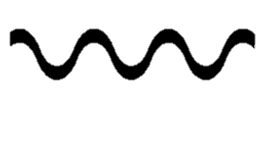 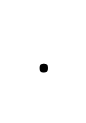 POWER PLAY
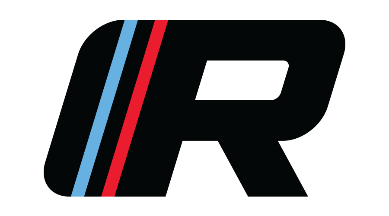 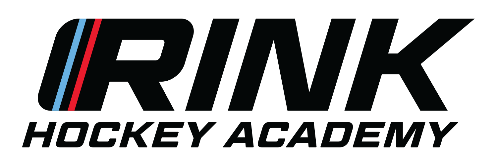 LD
RD
RW
C
LW
FACEOFF OFFENSIVE-ZONE
LEFT SIDE


· LD
· WALK BLUE LINE – 3 OPTIONS, SHOT – LW - RD

· RD
· SPREAD OUT, READY TO ATTACK/REBOUND

· C
· HIGH TIP

· LW
· FLANKERS, TAG UP AT THE BLUE LINE 

· RW
· GOALIE PRESENCE

*ATTACK OFF THE FACEOFF*
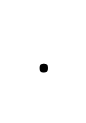 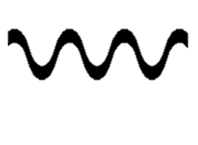 PENALTY KILLING
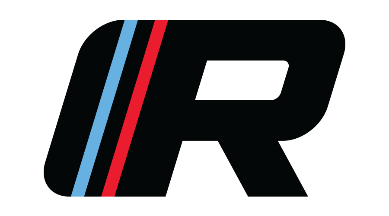 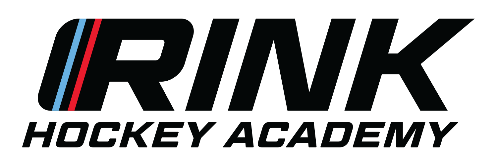 UP ICE 2-2

· F1
· SWING AND PICK UP SWING    (BENCH SIDE)

· F2
· SWING OPPOSITE SIDE AND PICK UP SWING

· SSD
· READY TO ACTIVATE ON WINGER

· WSD
· ADJUSTS TO CENTER


** AFTER CLEAR, F1 HUNT THE PUCK UNTIL FULL CONTROL BY THE OPPONENT **
BENCH SIDE
X
SSD
F1
F2
WSD
X
PENALTY KILLING
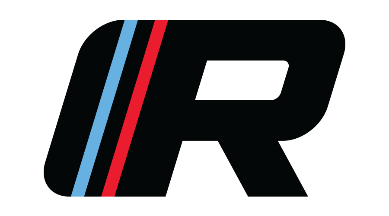 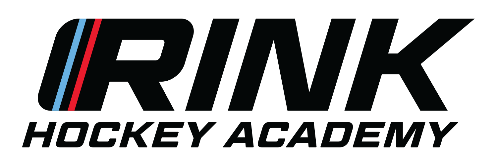 FACEOFF DEFENSIVE-ZONE WIN



· C
· WIN

· D BOARD SIDE
· RETRIEVE THE PUCK AND BUMP FOR D2

· D MIDDLE
· HUSTLE TO THE PUCK AND ONE CHANCE TO CLEAR

· W
· BLOCK OPPONENT / HUNT THE PUCK
W
D
C
D
PENALTY KILLING
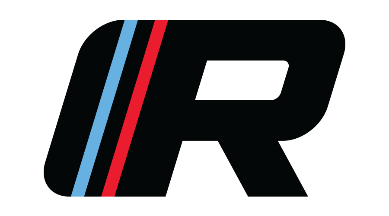 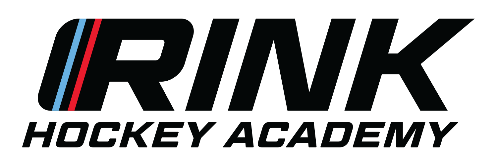 PK KEYS


· FACEOFF WINS & EXIT PLANS
· CLEARS 200 FT (ONE CHANCE TO CLEAR MENTALITY)
· BE FRESH, PROPER CHANGES ELIMINATE FATIGUE
· STICK & BODY POSITIONS
· COMMITMENT / DESPERATION / COURAGE (SHOT BLOCKING & SACRIFICE
· COMMUNICATION

TRIGGER MOMENTS


· REBOUNDS
· BOUNCING / ROLLING PUCKS
· OPPONENT FACING WALL
· PUCKS RIMMED ON WALL
· EVERYONE JUMP TOGETHER (SHRINK)
PENALTY KILLING
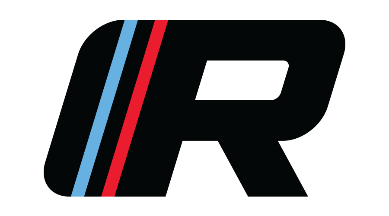 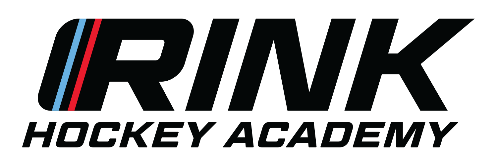 FACEOFF DEFENSIVE-ZONE LOST



· C
· BLOCK / STAY WITH C

· D BOARD SIDE
· GET INSIDE

· D MIDDLE
· BOX OUT

· W
· SHUT DOWN D TO D OPTION
W
D
C
D
PENALTY KILLING
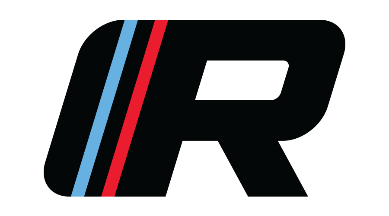 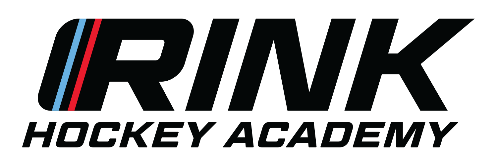 RETRIEVAL



** PUCK BELOW H-MARK = D **
** PUCK ABOVE H-MARK = F **


· SSD
· BACK TO FAR POST (AVAILABLE FOR D TO D)

· WSD
· ONE CHANCE TO CLEAR

· F2
· OPTION ON WALL (HIGH OR LOW)

· F1
· COME BACK INTO THE MIDDLE / LOW SLOT
F1
SSD
WSD
F2
PENALTY KILLING
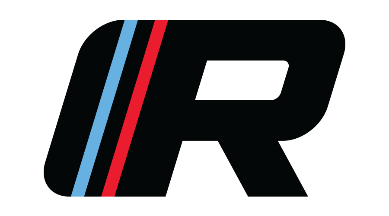 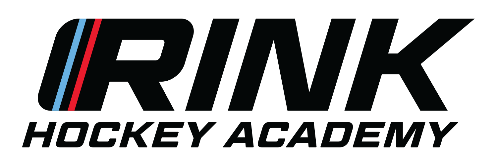 DEFENSIVE ZONE (FORWARDS)


· F1
· MOVES UP AND BACK BETWEEN TOP D AND CENTRE OPTION
· PUCK @D, DON’T OVER COMMIT HIGH UNLESS PUCK OPPORTUNITY
· HOLD SHOT LANE / STICK ON PUCK
· PUCK MOVES – HARD BACK TO CENTRE OPTION WITH STICK EXTENDED TO PASS LANE

· F2
· CONTROL SHOT LANE
· ATTACK PASS TO ELIMINATE 1-TIMER
· RETREAT BACK A BIT WHEN PUCK AT PP D-MAN
· COLLAPSE TO NET ON SHOTS
· WATCH BACK DOOR IF PUCK ON OPPOSITE SIDE
· EAT BULLETS
· F2 TAKES AWAY FAR SIDE OF THE NET ON HALF-WALL SHOT (EXPLANATION TO COME)
D1
D2
F1
F2
PENALTY KILLING
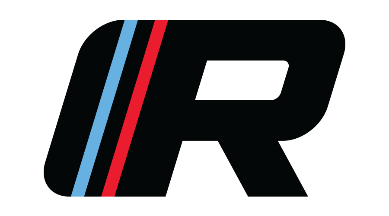 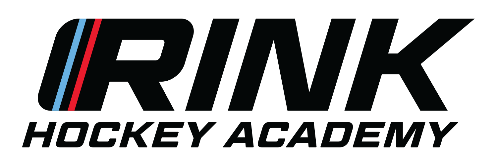 DEFENSIVE ZONE (DEFENSE)


· D1 (IDENTICAL TO F2 ON OPPOSITE SIDE)
· CONTROL SHOT LANE
· ATTACK PASS TO ELIMINATE 1-TIMER
· RETREAT BACK A BIT WHEN PUCK AT PP D-MAN
· COLLAPSE TO NET ON SHOTS
· WATCH BACK DOOR IF PUCK ON OPPOSITE SIDE
· EAT BULLETS
· D TAKES AWAY FAR SIDE OF THE NET ON HALF-WALL SHOT (EXPLANATION TO COME)


· D2
· NET FRONT / DON’T GET TIED UP
· STAY BETWEEN NET PLAYER AND PUCK
· FRONT AND BLOCK
· HARD ON REBOUNDS
D1
D2
F1
F2
PENALTY KILLING
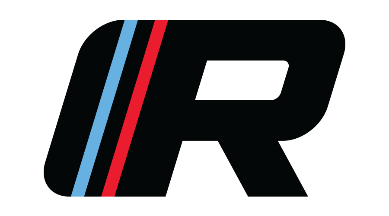 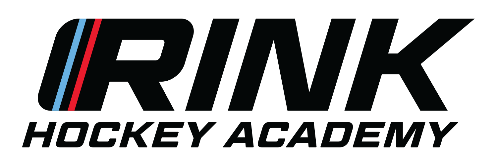 FACEOFF OFFENSIVE-ZONE

· C
· WINS DRAW LEFT OR RIGHT SIDE

· LD
· RETRIEVE THE PUCK AND PASS TO RD

· W
· BLOCK OR RETRIEVE THE PUCK AND PASS TO RD

· RD
· BACKWARDS WITH THE PUCK AND HARD WRAP 

· C
· TRY TO BE FIRST ON THE HARD RIM AFTER *ALL ABOUT TIMING*
D2
LD
C
F1
D1
F2
W
F3
RD
GOALIE/DEFENCE
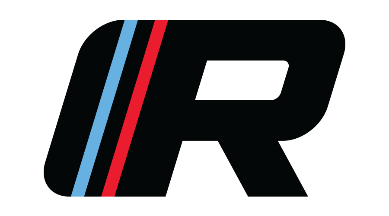 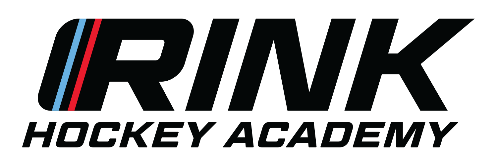 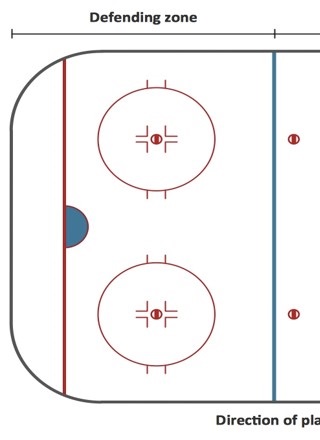 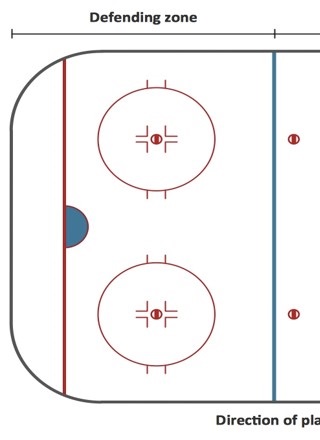 D
OVER

· D
· WEAK SIDE
UP

· D
· STRONG SIDE
D
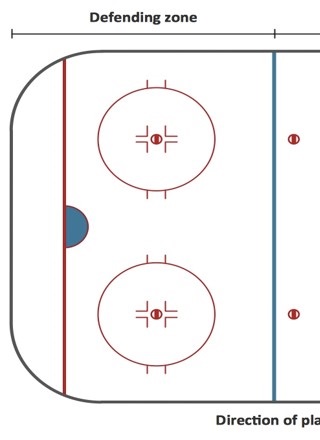 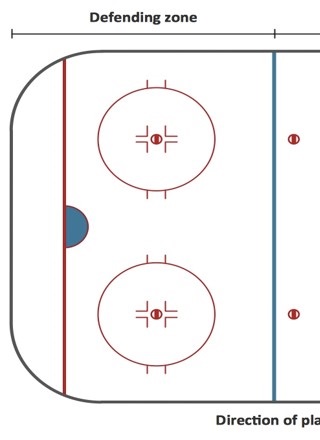 SPLIT

· D
· D SPLIT

*CALL IS STILL UP OR OVER*
RIM

· G
· RIM HARD AS YOU CAN
D
D